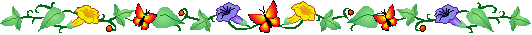 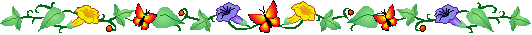 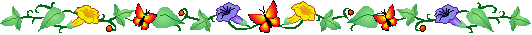 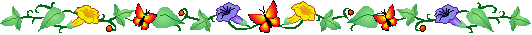 D¹y trÎ kü n¨ng tho¸t hiÓm khi cã ch¸y x¶y ra
Gi¸o viªn: NguyÔn ThÞ LÖ Thanh
                NguyÔn Thu H­ư¬ng
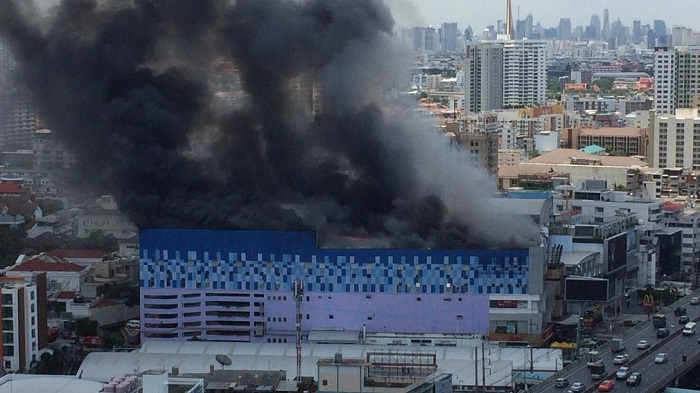 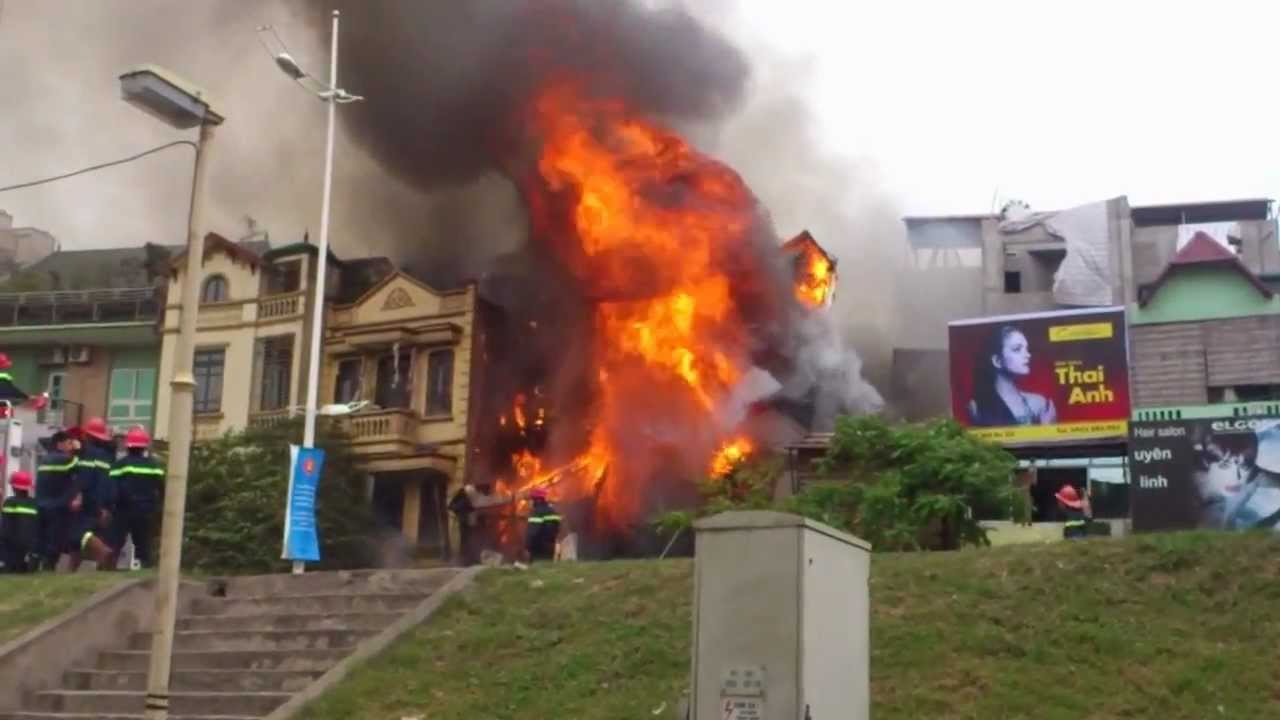 Nh÷ng nguyªn nh©n g©y ra ch¸y næ
Hàn điện, nhiệt 
                        không có sự che chắn cẩn thận
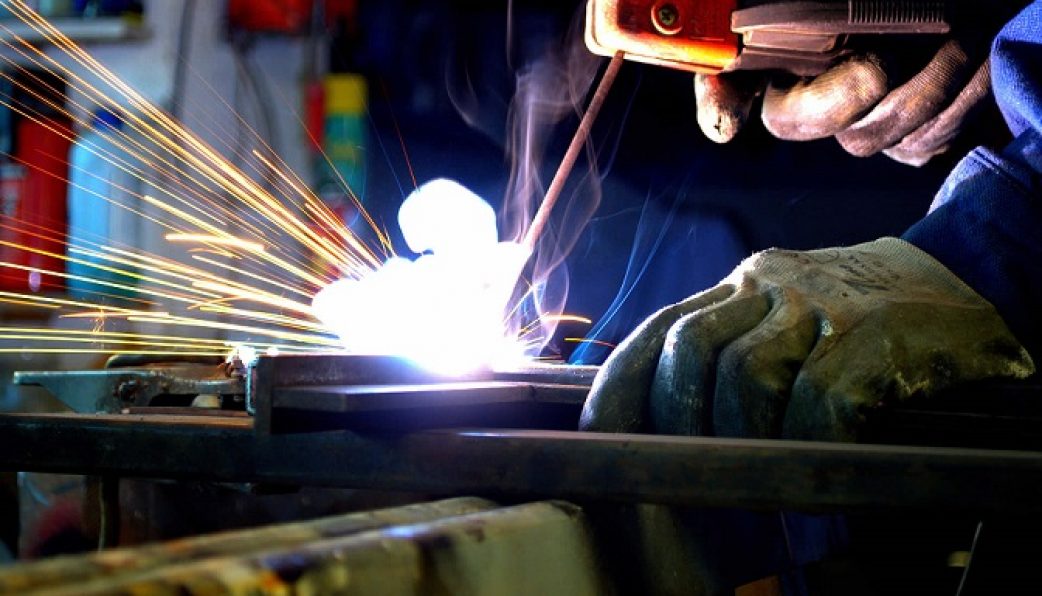 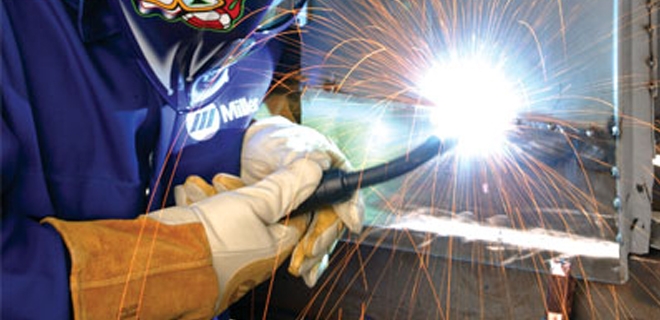 Dùng bật lửa hay đốt lửa
 gần các thiết bị chứa chất dễ cháy nổ
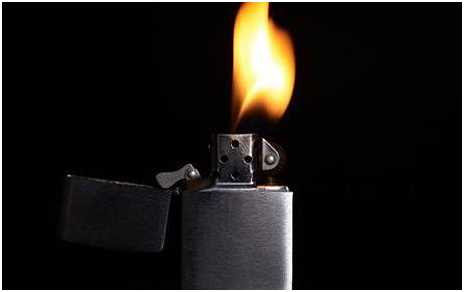 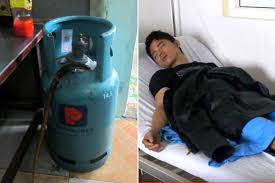 Nấu đồ ăn trên bếp, đun nước, 
              hong khô các vật liệu dễ cháy 
                      nhưng quên tắt các thiết bị điện
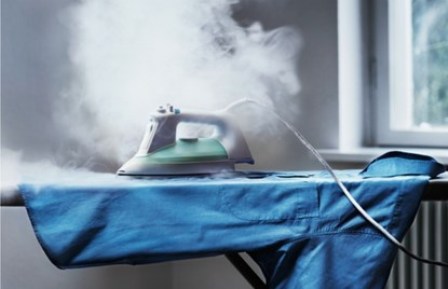 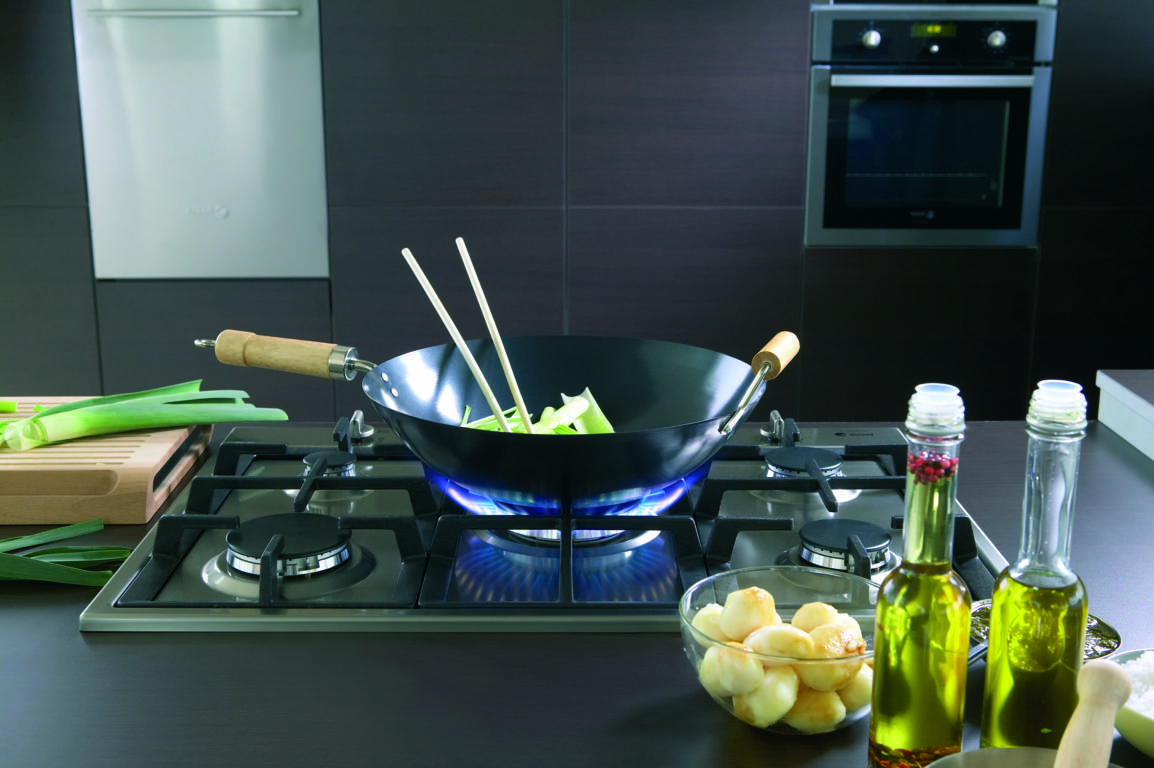 Sử dụng thiết bị điện quá công suất
          gây nóng đường dây dẫn đến chập cháy điện
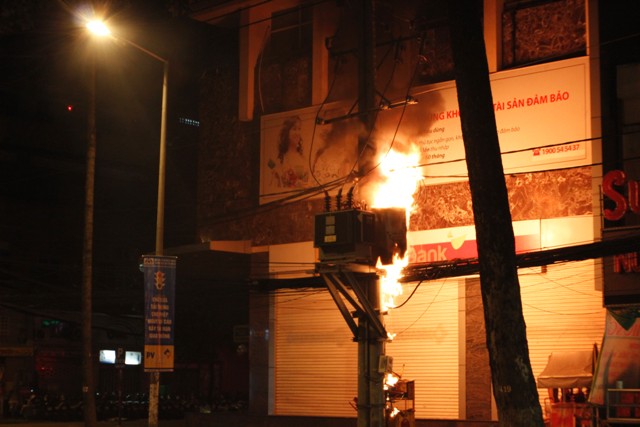 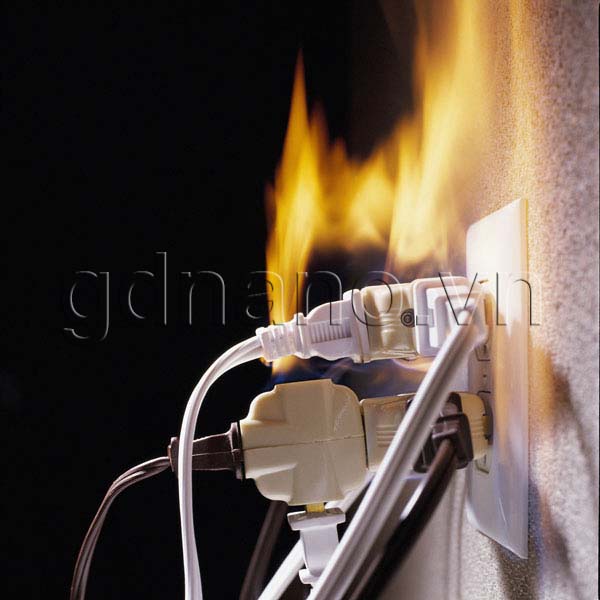 Tái sử dụng bình gas, sang chiết gas, 
          xăng dầu không đúng quy định
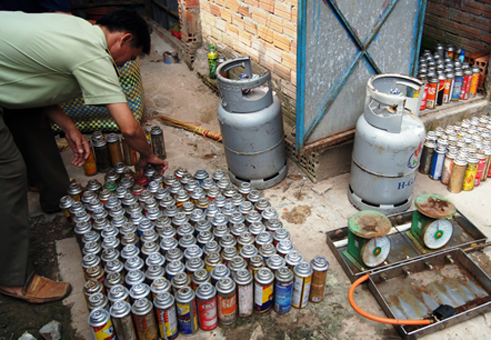 Hút thuốc lá ở nơi có nhiều vật liệu
                         dễ cháy như vải, sách báo
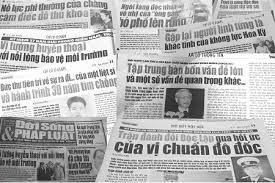 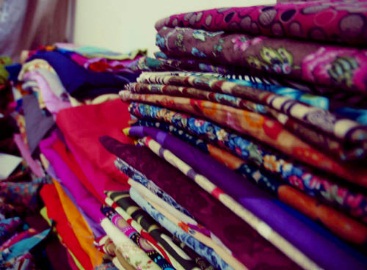 Tự ý sửa chữa, nâng cấp các thiết bị xe máy
không đúng kỹ thuật gây cháy nổ khi lưu thông
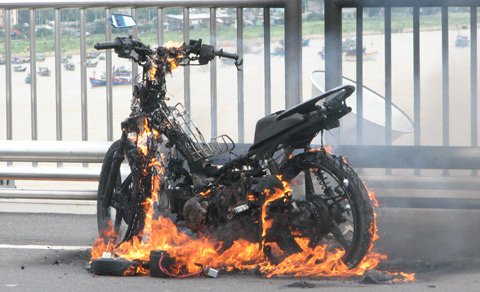 Chế tạo các thiết bị kích nổ bằng điện từ
    và các chất dẫn cháy như photpho, lưu huỳnh…
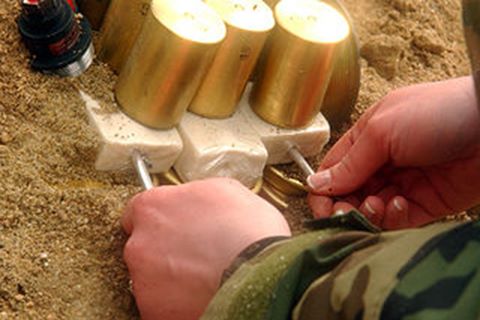 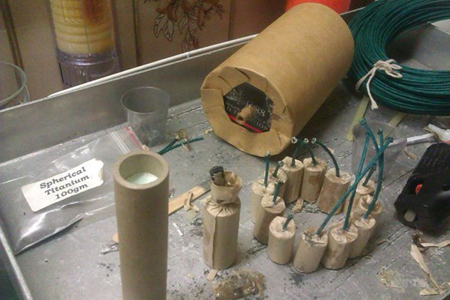 Thắp nhang, đốt vàng mã gần các vận dụng
               dễ bắt lửa như giấy, màn cửa…
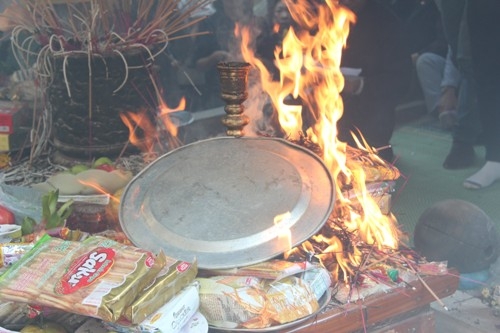 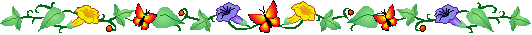 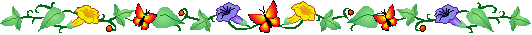 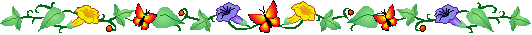 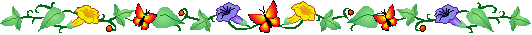 Trẻ cùng xử lý tình uống 
        và các kĩ năng thoát hiểm 
               khi có cháy xảy ra
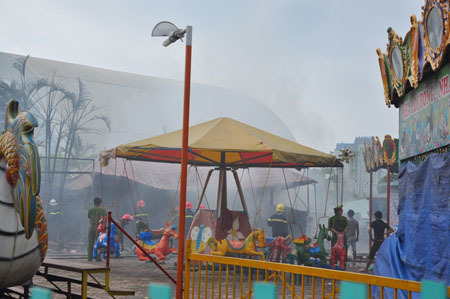 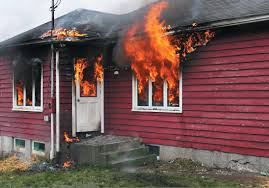 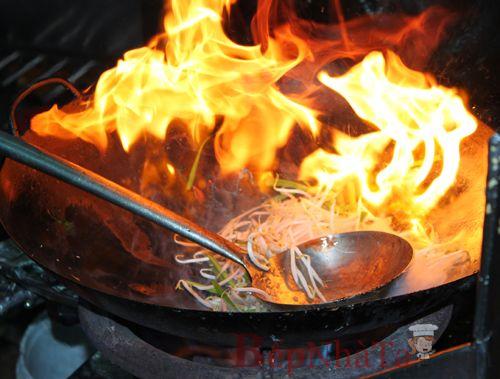 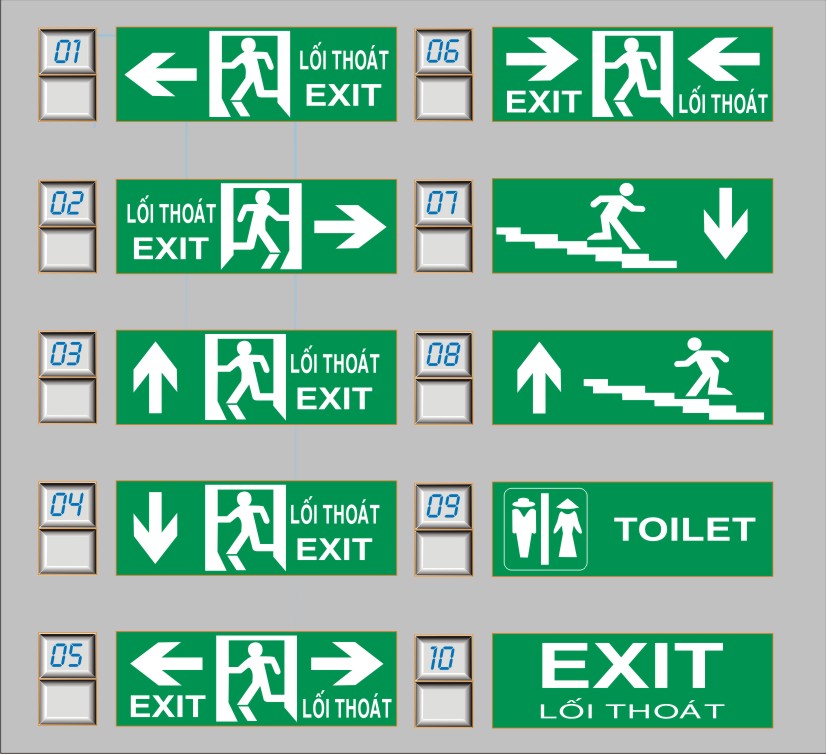 C¸c kÝ hiÖu t¹i cöa tho¸t hiÓm
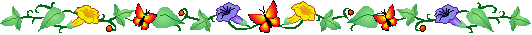 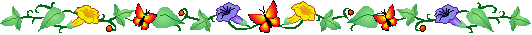 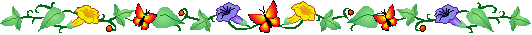 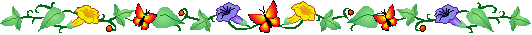 Cách phòng cháy cháy nổ xảy ra
Ngắt các thiết bị điện khi không sử dụng đến
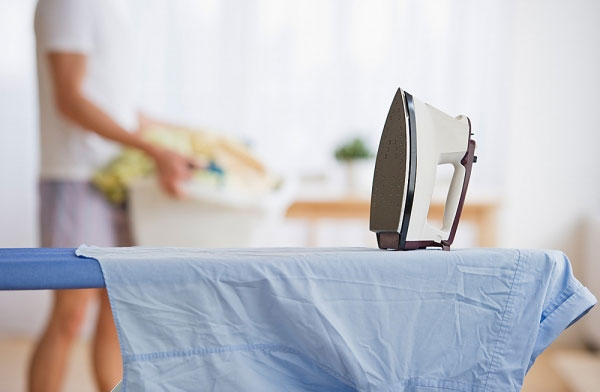 Không tự ý sử dụng bếp gas
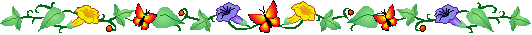 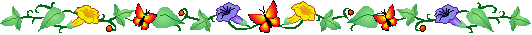 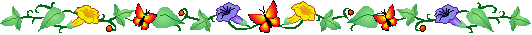 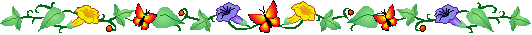 BÐ cïng thùc hµnh